Ергономіка розміщення відомостей на веб-сторінці
ЗАВДАННЯ
Переглянути презентацію 
Законспектувати основні визначення
Вимоги до сайту
Основна мета створення сайта — його спрямованість на користувача, тому зручність використання, зрозумілість і простота є досить важливими аспектами розробки сайта.  







Іншими словами,  ергономічний сайт повинен ефективно реагувати на потреби користувачів і забезпечувати їм комфорт під час перегляду сторінки.
Добре пристосований для зручної табезпечної роботи користувача  сайт називається  ергономічним.
Ергономіка
(від грец. еrgon - робота, nomos - закон)  наука, яка вивчає робочі процеси з метою створення оптимальних умов праці, що сприяє підвищенню її продуктивності
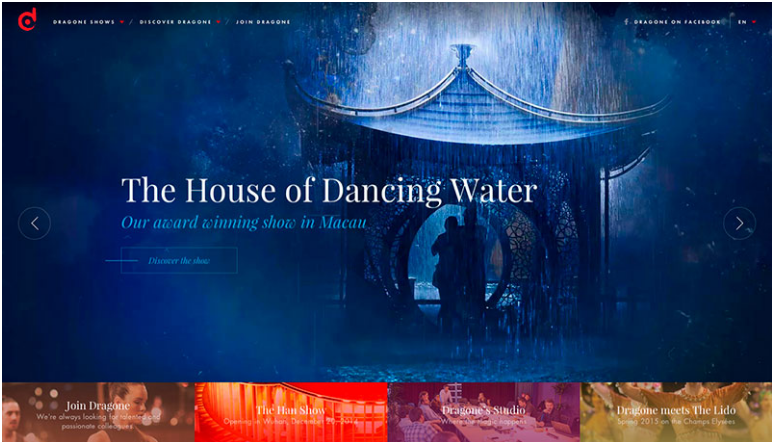 Сайт, який увійшов у десятку кращих за дизайн
vs
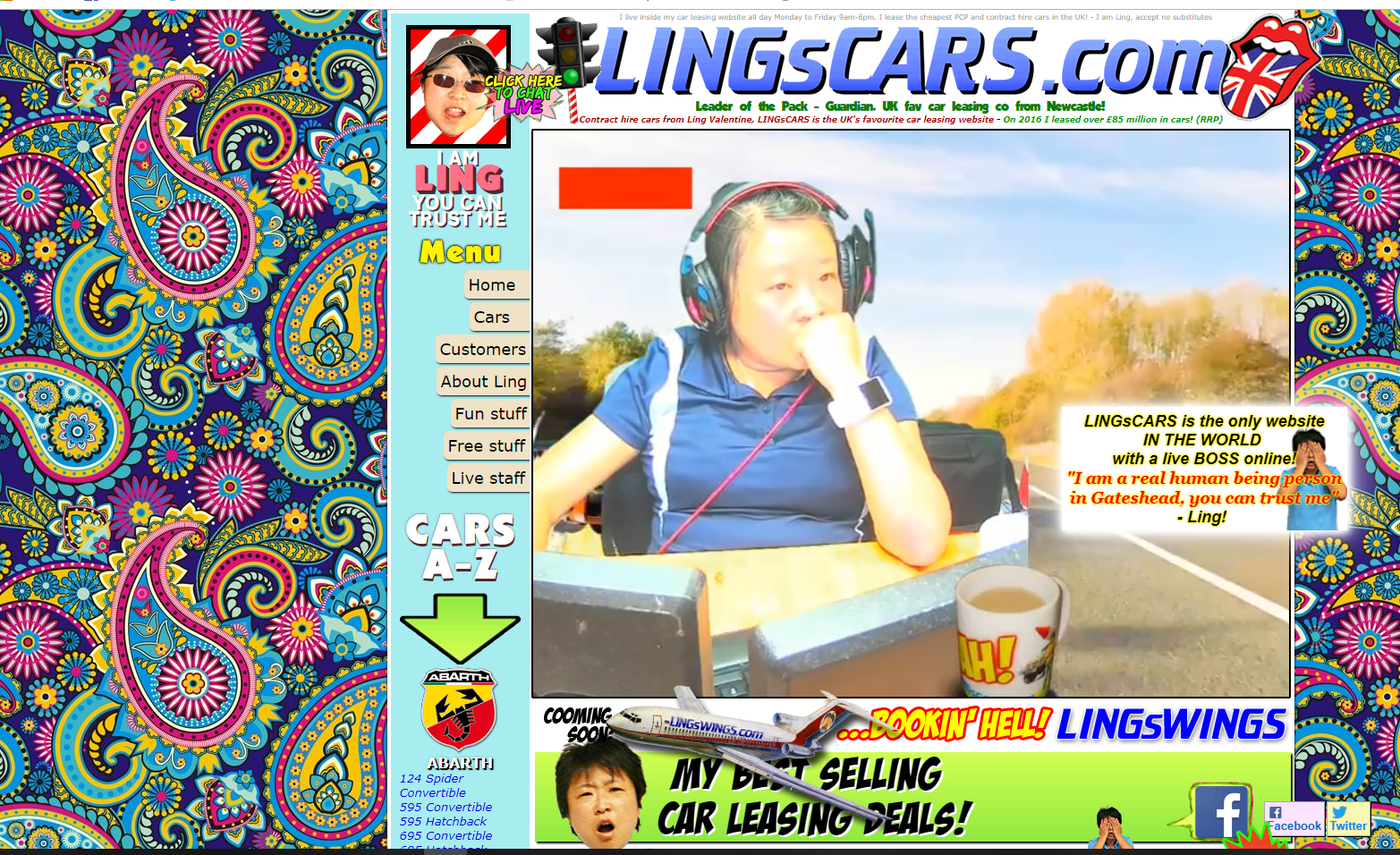 Найгірший дизайн сайту за останні 5 років
Правила ергономіки сайту
Юзабіліті
(англ. Usability — зручність і простота використання) — підхід, покликаний зробити сайти простими у використанні для користувача, інтуїтивно зрозумілими і такими, що не потребують додаткового навчання.
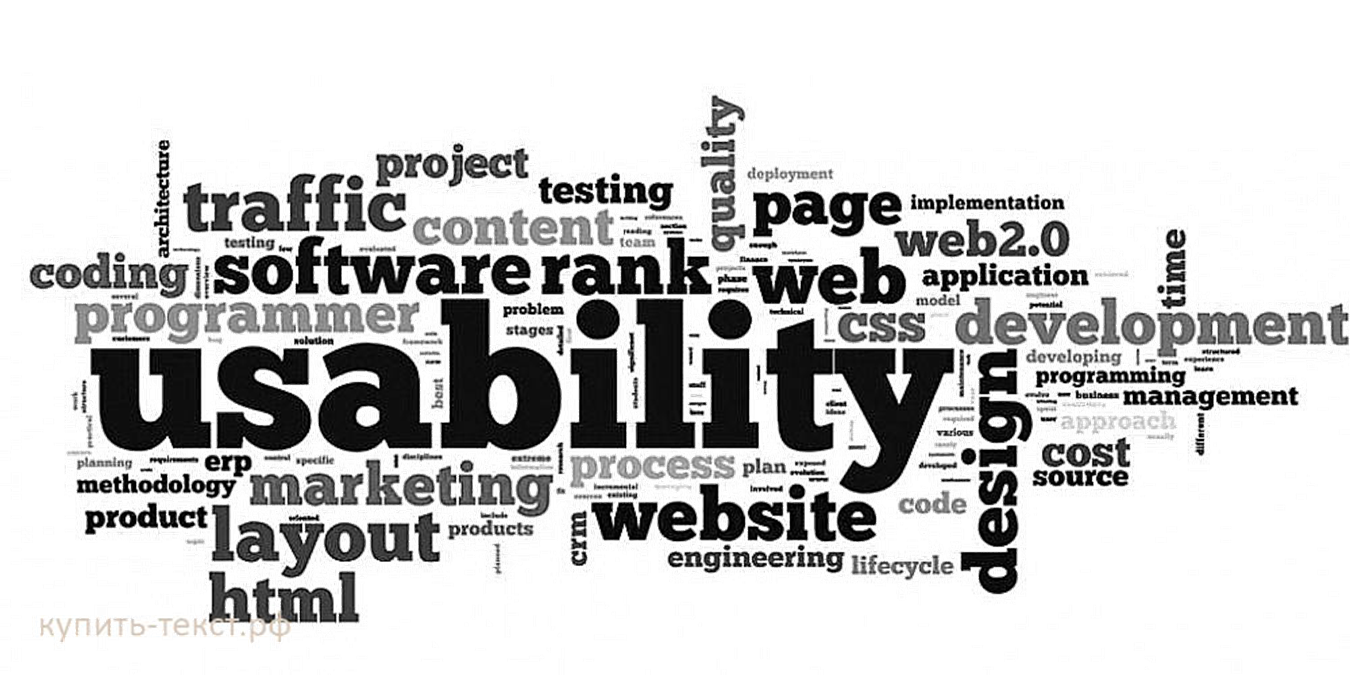 Загальні цілі веб-юзабіліті
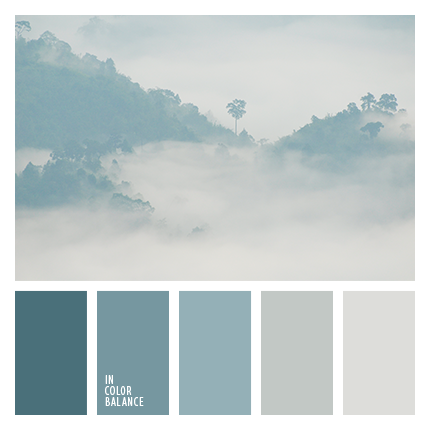 Колірна палітра є одним із найважливіших елементів сайту
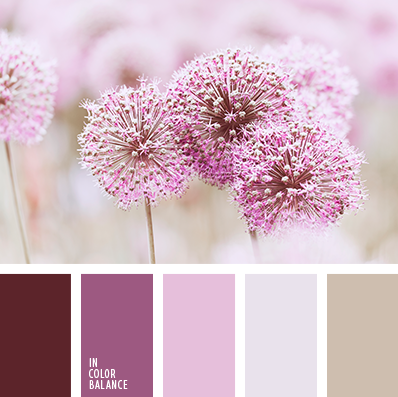 Існує безліч онлайн-сервісів, які допомагають підібрати палітру кольорів сайта, котра відповідає правилам колористики
Онлайн-сервіси підбору кольорів
ColorExplorer (http://colorexplorer.com/)СOLOROTATE (http://mobile.colorotate.org/)ColorBlender(http://www.colorblender.com/)ColorWizard (http://www.colorsontheweb.com/Color-Tools/Color-Wizard)
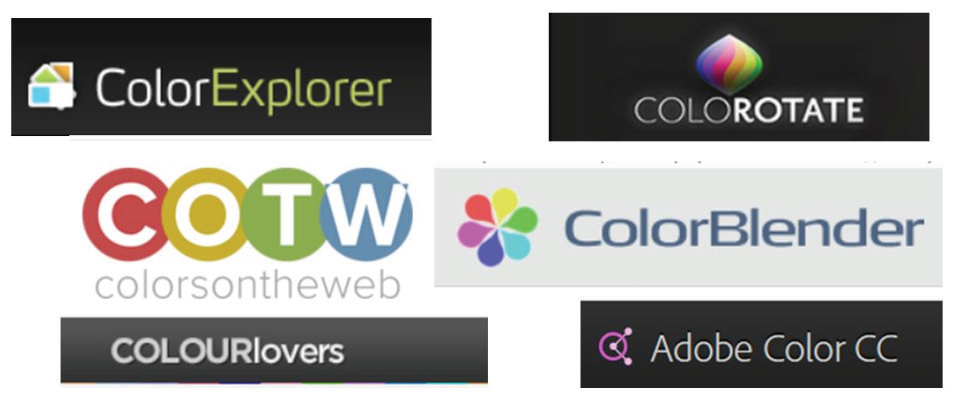 Сучасні тренди дизайну сайтів
Спліт-екран (розділений екран) є зручним інструментом просування контенту
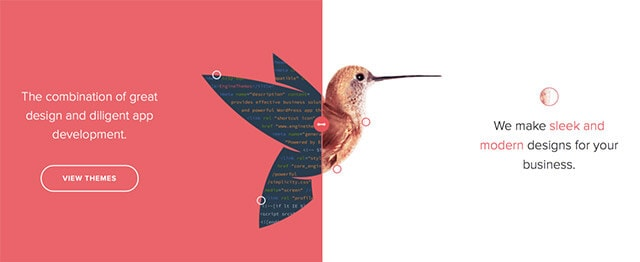 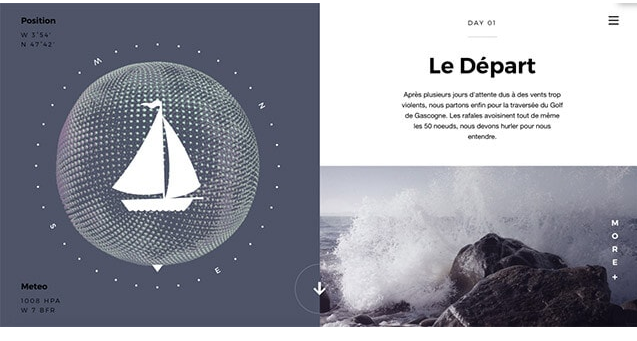 Поділ екрана передбачає певний взаємозв’язок контенту — доповнює або контрастує.
Сучасні тренди дизайну сайтів
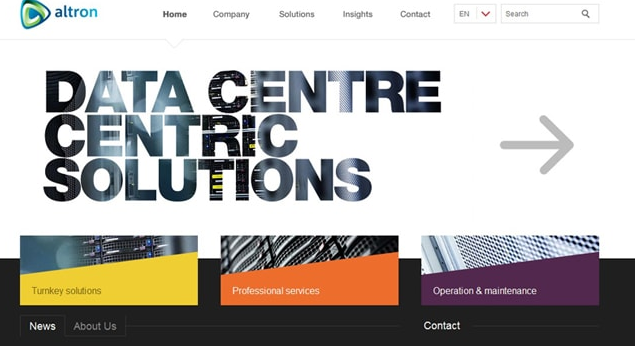 Великий шрифт один з основних елементів веб-дизайну.
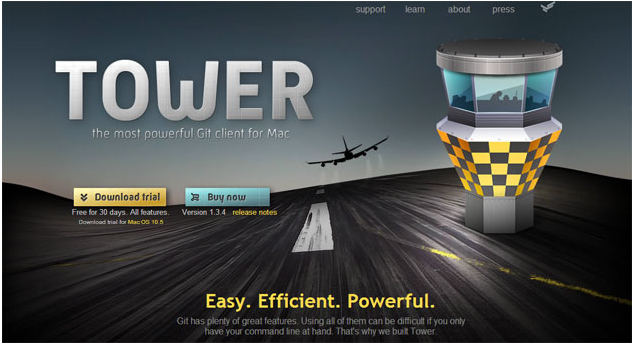 Коли виникла потреба оптимізувати сайти під мобільні екрани, усі шрифти стали набагато більшими, почали займати основну частину сторінки, витісняючи решту елементів.
Сучасні тренди дизайну сайтів
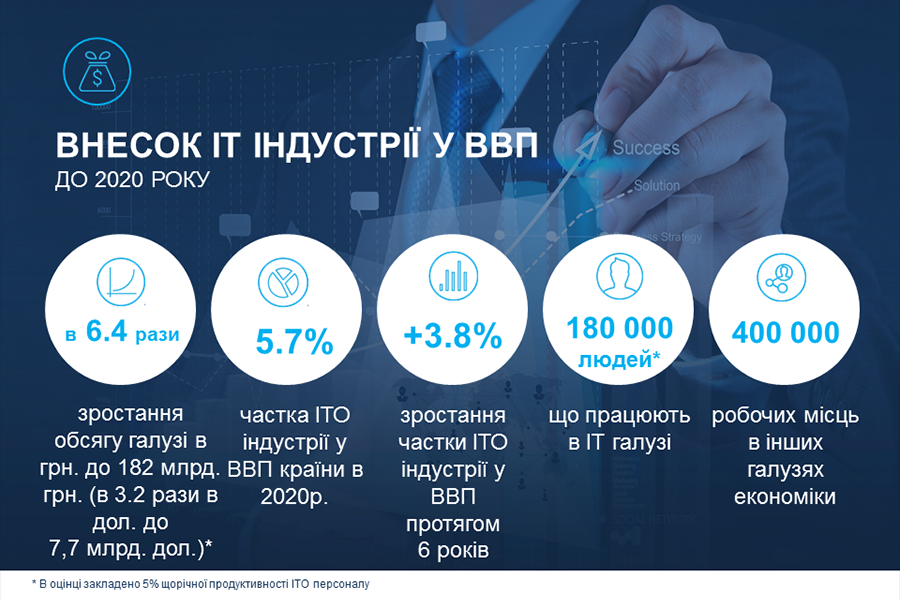 За допомогою інфографіки статистика на сайті перетворюється на візуально зрозумілу картинку з цікавим змістом.
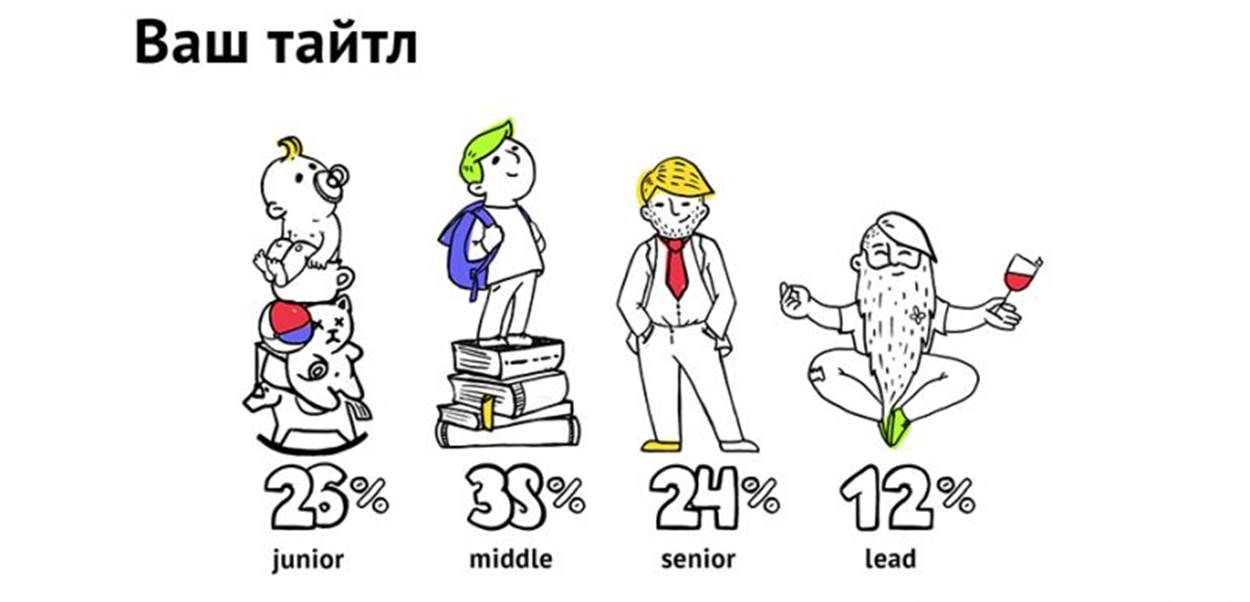 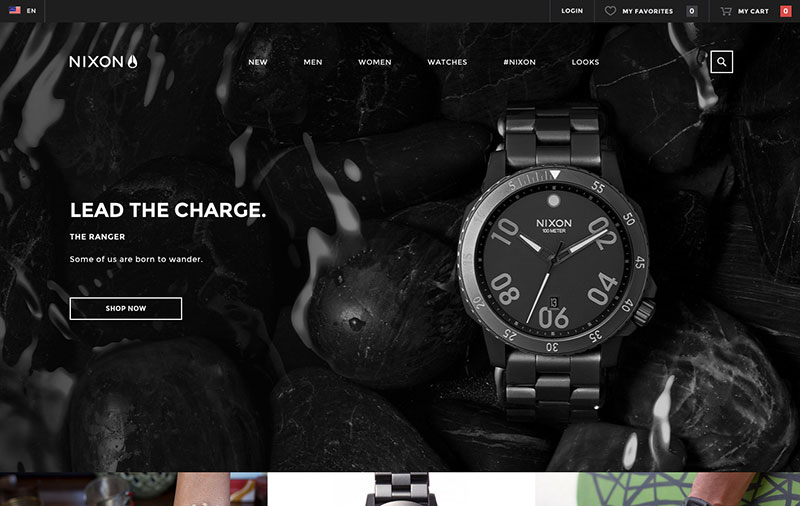 Широкоформатні фонові фото і відео для оформлення сайта надають динаміку вебресурсу і допомагають занурити користувача в певну історію.
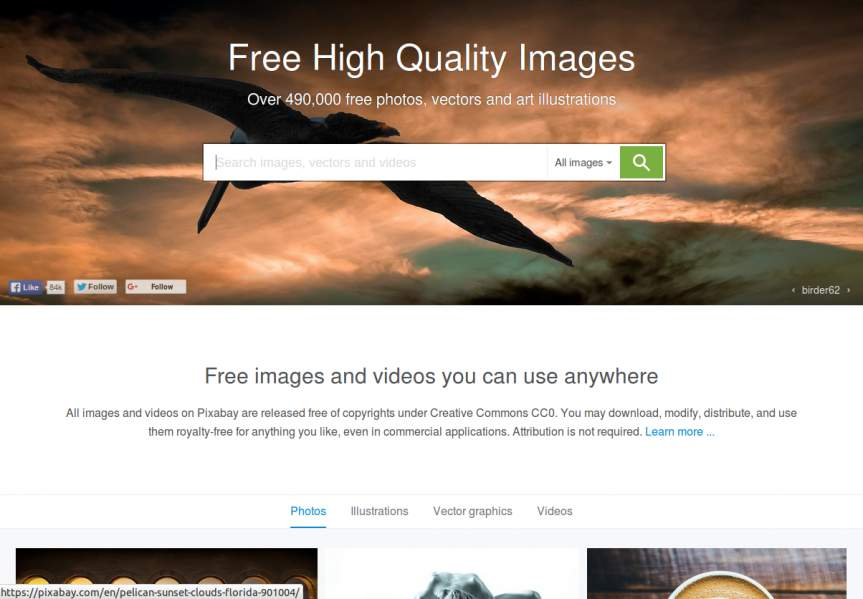 Сінематограф
Статична картинка з елементами анімації.
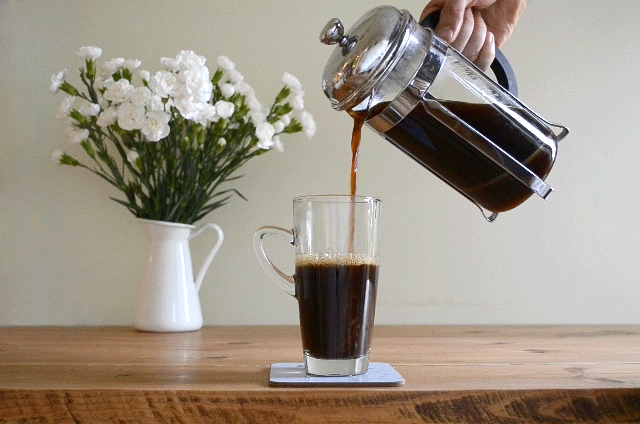 Аналізуємо. Відповідаємо на запитання
1. Що таке юзабіліті й ергономіка? Що, на вашу думку, їх відрізняє?2. Наведіть критерії ергономічного сайта.3. Які онлайн-сервіси підбору палітри ви знаєте?4. Що таке синематографи?
Домашнє завдання
Знайдіть в Інтернеті відомості про тренди в перукарській справі та прослідкуйте, як вони змінювалися останнім часом.
 За результатами дослідження створіть презентацію, надіслати її на електронну адресу slinnik@ukr.net